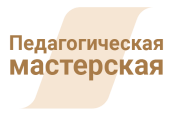 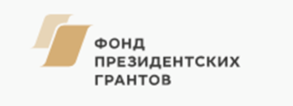 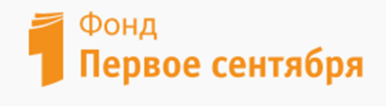 Организация совместнойучебной деятельности с использованием ЭФУ и сетевых сервисов
Автор: Кудимова Наталья Вячеславовна
Вопросы вебинара
Особенности организации совместной учебной деятельности
Разнообразие сетевых сервисов
Примеры заданий с использованием возможностей сетевых сервисов
Трудности урока с использованием групповой работы
ФГОС ООО
«18.2.1. Программа развития универсальных учебных действий (программа формирования общеучебных умений и навыков) на ступени основного общего образования должна … обеспечивать:
овладение приёмами учебного сотрудничества и социального взаимодействия со сверстниками, старшими школьниками и взрослыми в совместной учебно-исследовательской и проектной деятельности;
формирование и развитие компетенции обучающихся в области использования информационно-коммуникационных технологий на уровне общего пользования, включая владение информационно-коммуникационными технологиями, поиском, построением и передачей информации, презентацией выполненных работ, основами информационной безопасности, умением безопасного использования средств информационно-коммуникационных технологий (далее – ИКТ) и сети Интернет»
Этапы подготовки урока
Разновидность сетевых сервисов
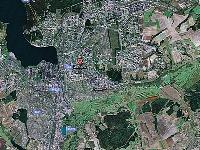 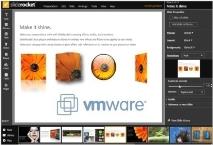 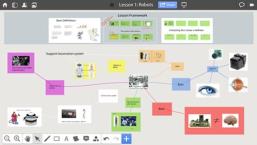 Онлайн презентации
Онлайн карты
Виртуальные доски
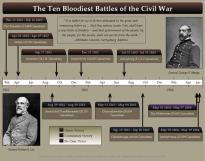 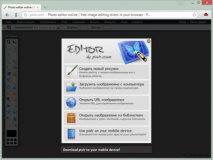 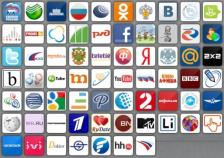 Ленты времени
Графические редакторы
Работа с закладками
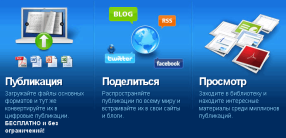 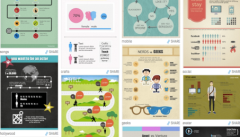 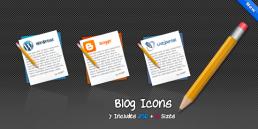 Средства визуализации
Документ-сервисы
Блоги, визитки
Виртуальные доски
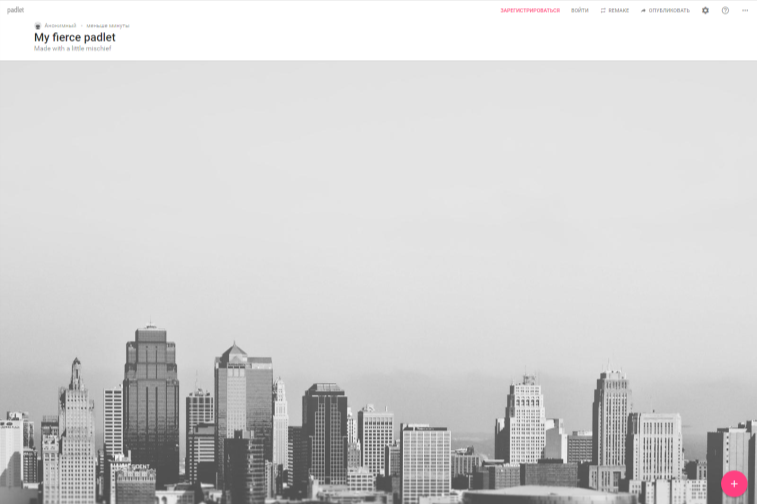 https://ru.padlet.com/
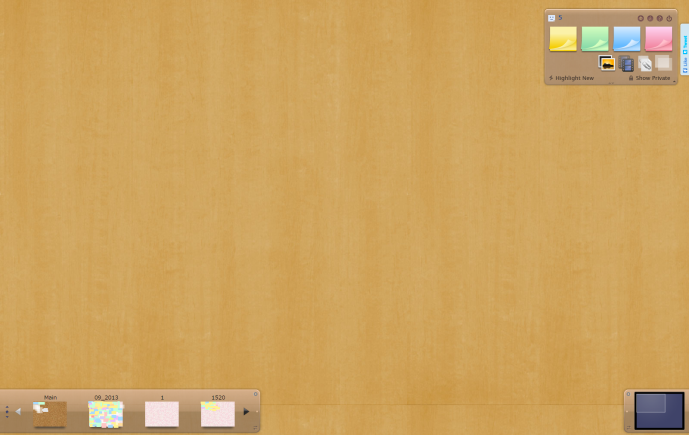 http://en.linoit.com
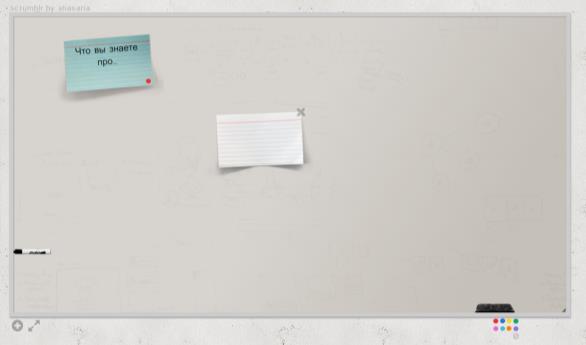 http://scrumblr.ca
Виртуальные доски
Проведение мозгового штурма, 
обмен мнениями, рефлексии
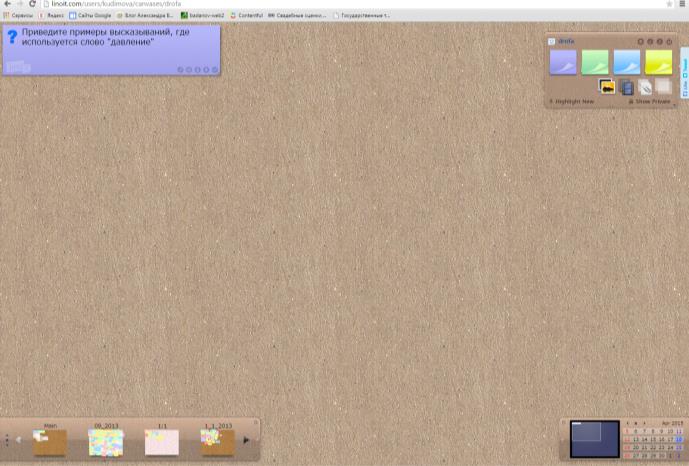 Физика, 7 класс Тема  урока «Давление»
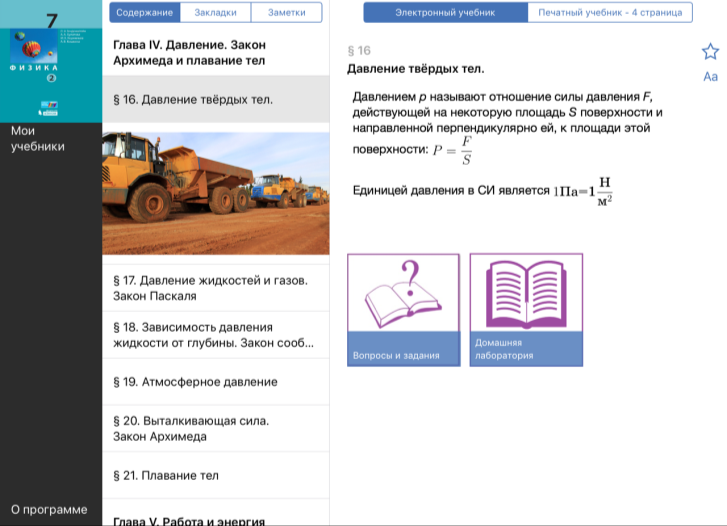 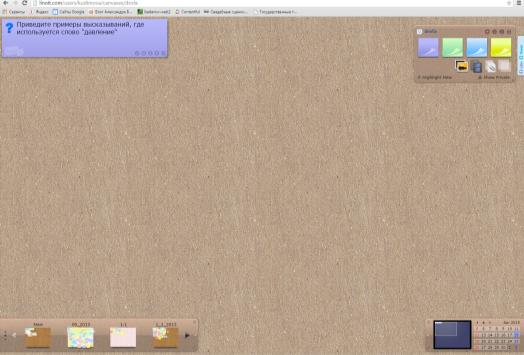 Математика, 6 классТема «Измерение величин. Длина, площадь, объем»
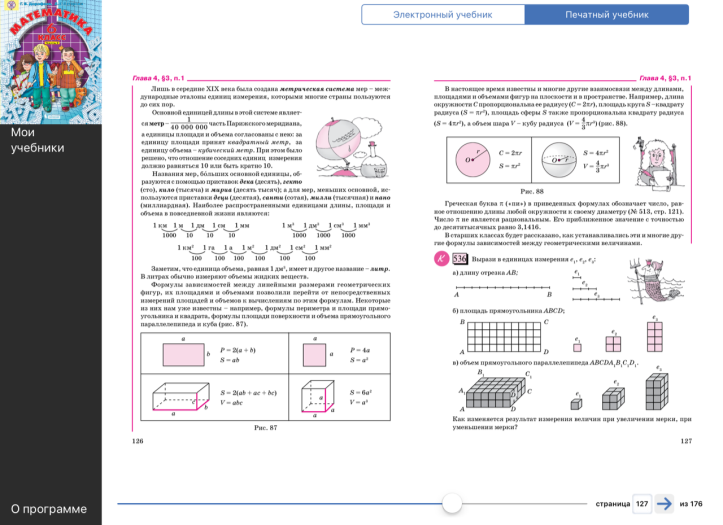 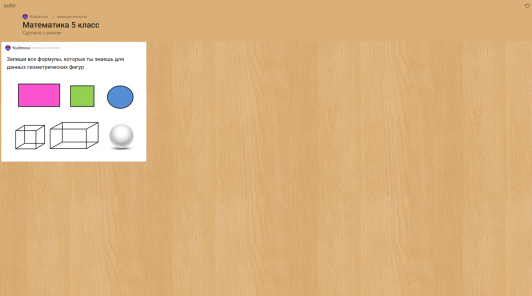 Обществознание, 6 классТема «Общение»
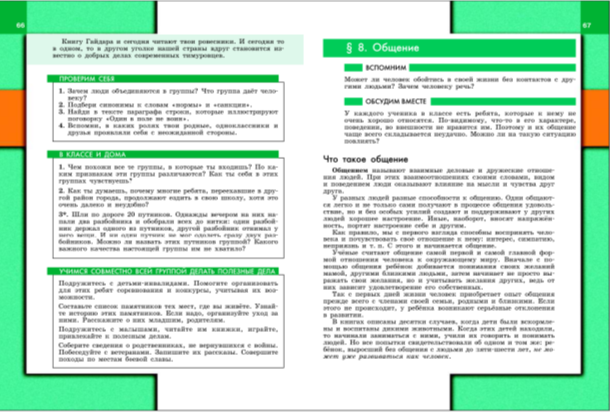 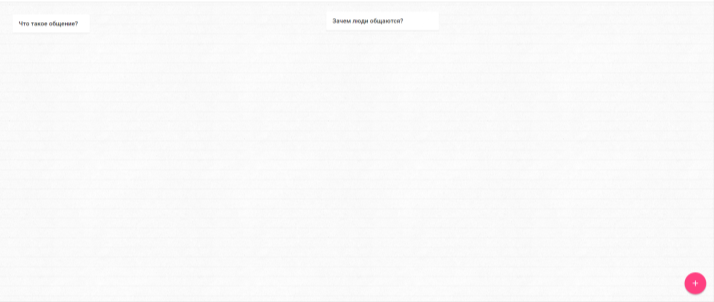 Информатика, 7 классТема «Программное обеспечение ПК»
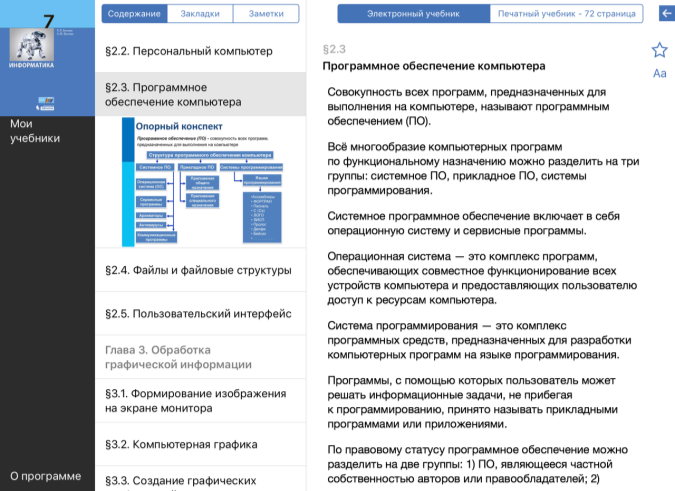 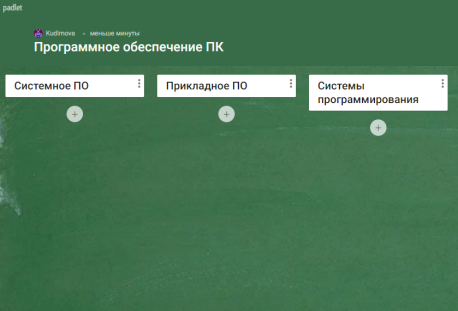 Документ сервисы
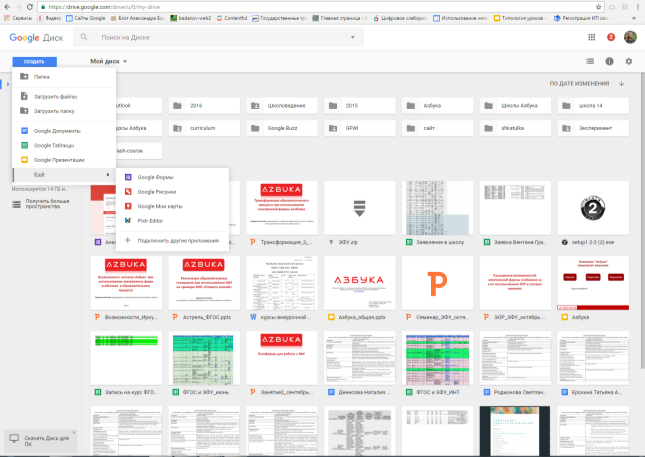 https://drive.google.com
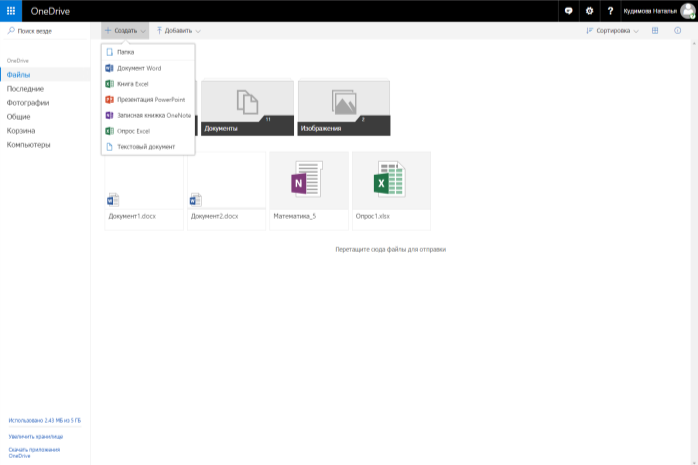 https://onedrive.live.com/
Документ сервисы
Совместное редактирование документов, ведение виртуальных дневников, создание онлайн заметок
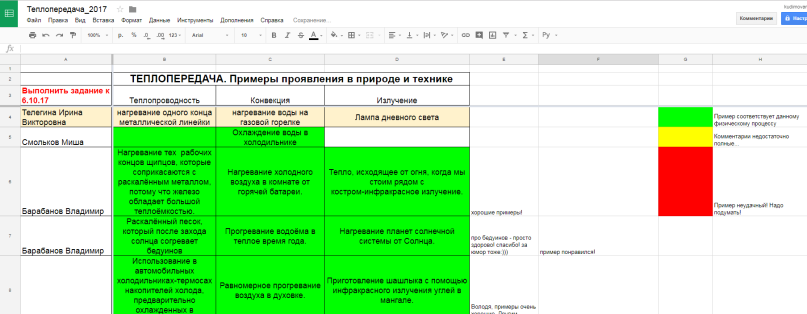 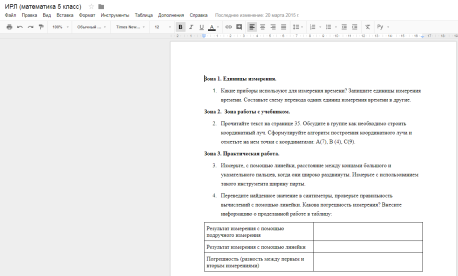 МатематикаРешение задач
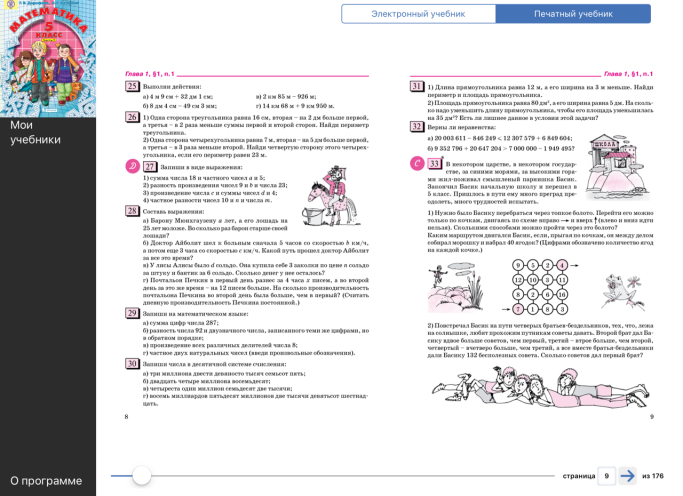 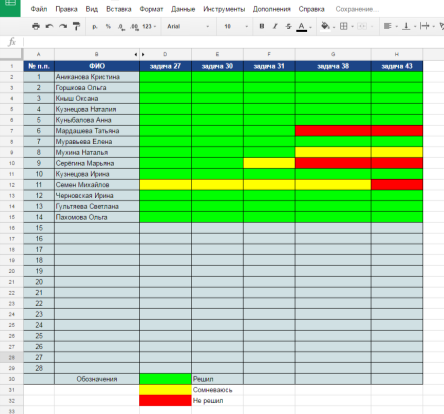 Математика«Шкалы и координаты»
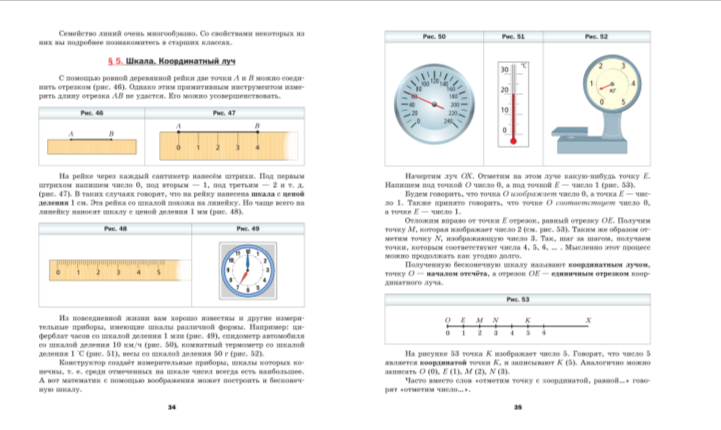 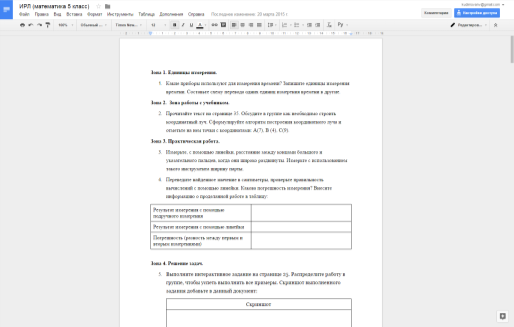 Математика, 6 классТема «Измерение величин. Длина, площадь, объем»
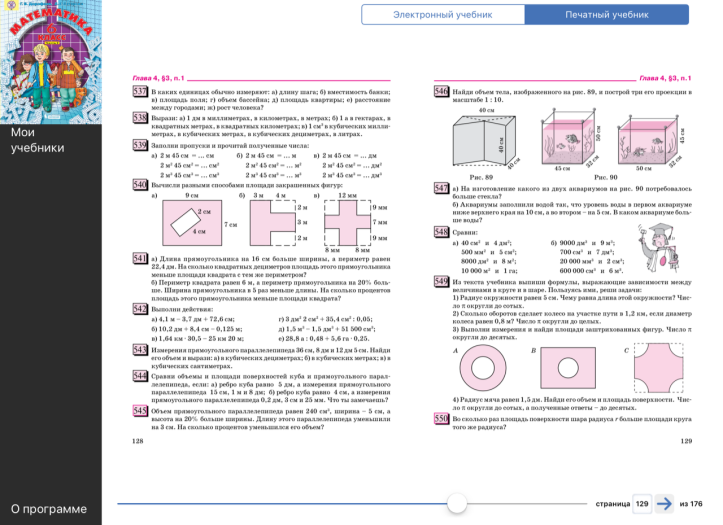 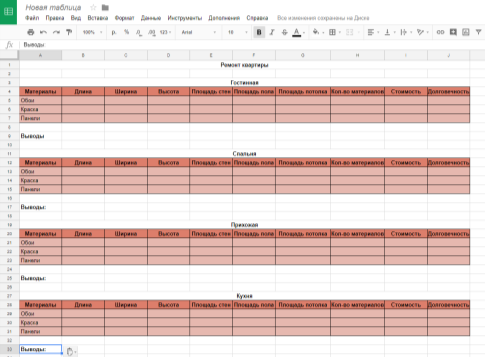 Физика, 8 класс«Виды теплопередачи»
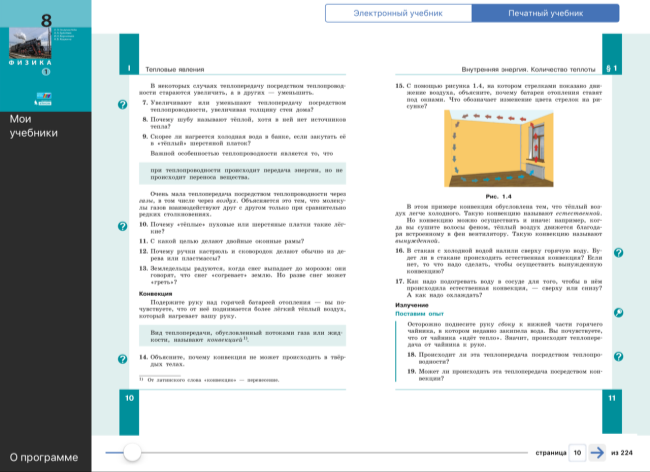 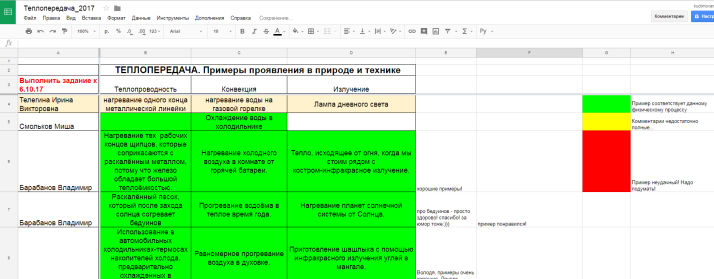 Физика, 7 классДвижение
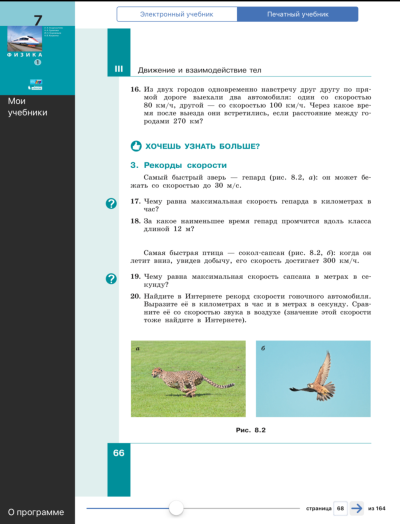 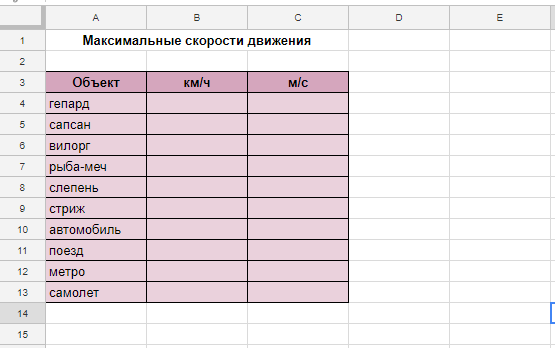 Физика, 8 классФизические величины, характеризующие электрический ток
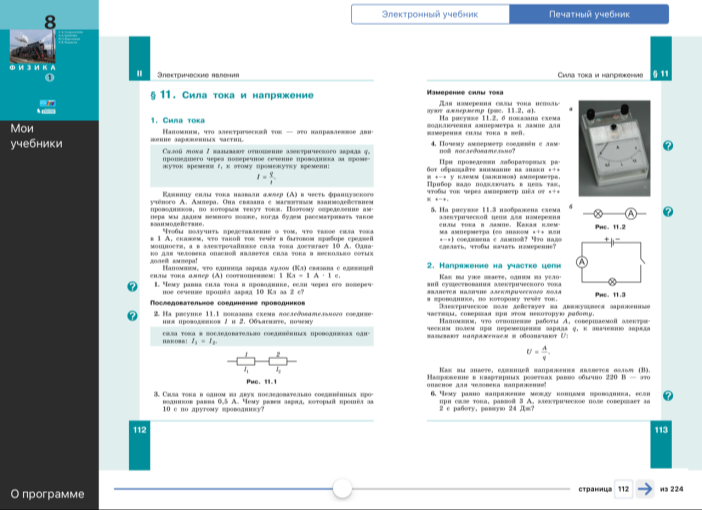 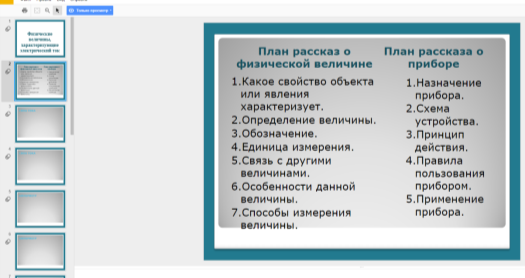 Информатика, 5 классСостав персонального компьютера
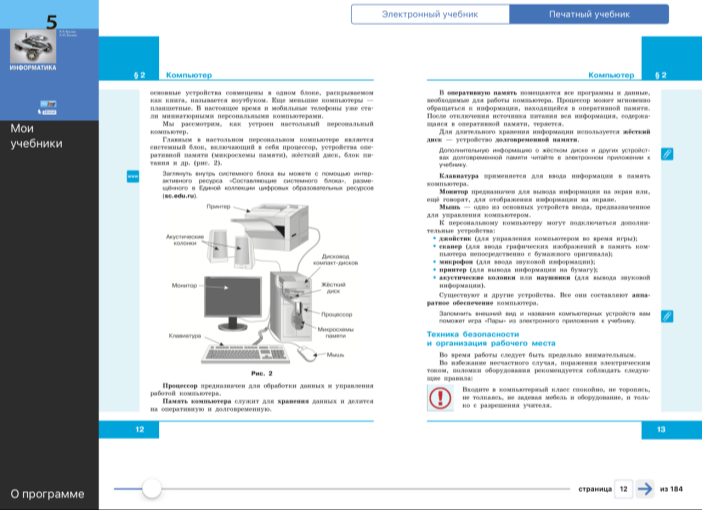 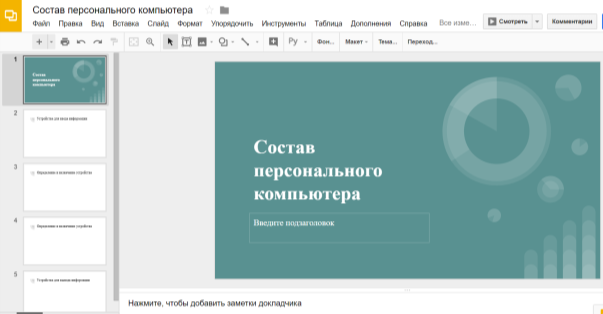 Информатика, 8 классКодирование звука и видео
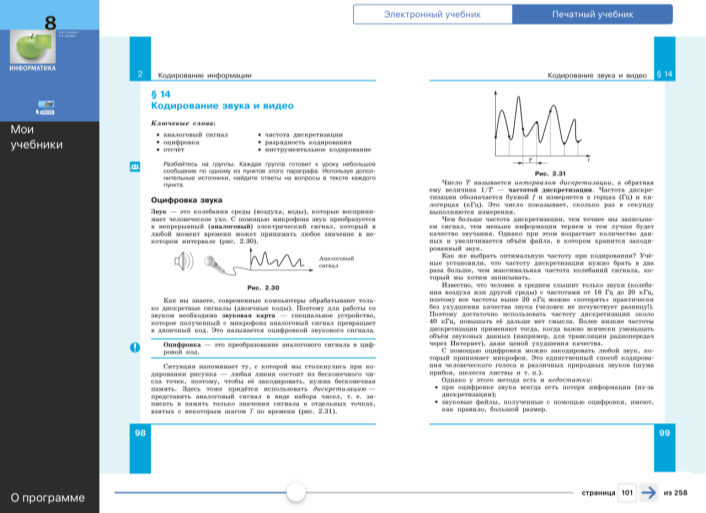 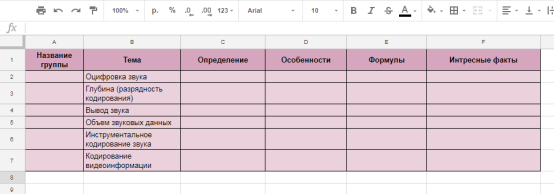 БиологияТема «Три среды обитания»
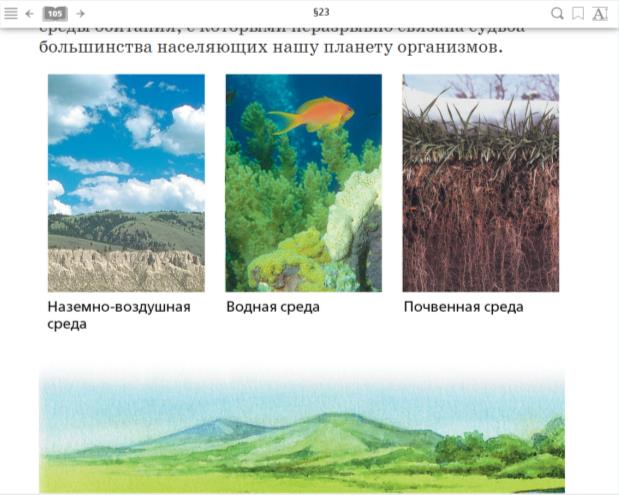 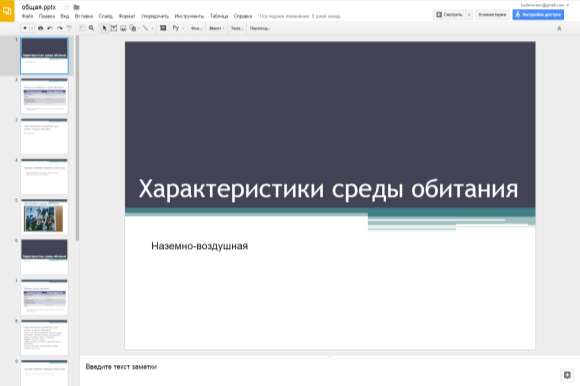 Сервисы визуализации
http://cacoo.com
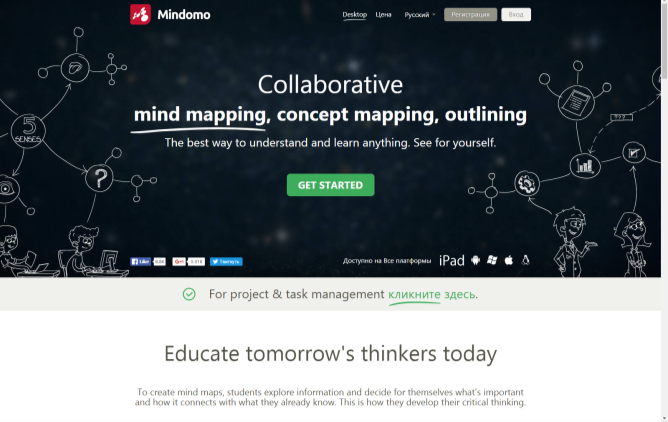 http://www.mindomo.com
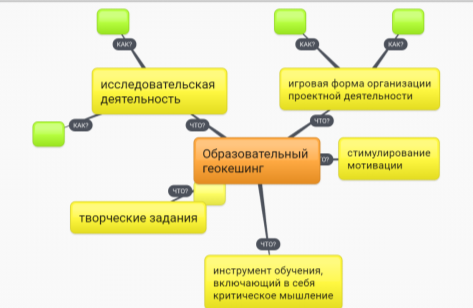 https://bubbl.us
Сервисы визуализации
Совместное построение чертежей, планов, схем, диаграмм, структур, моделей процессов и явлений
Информатика, 8 классСистемы счисления
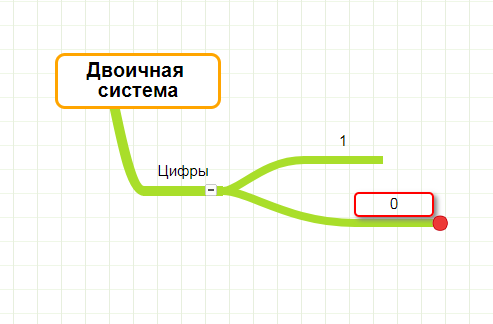 http://drichard.org/mindmaps/
БиологияВведение
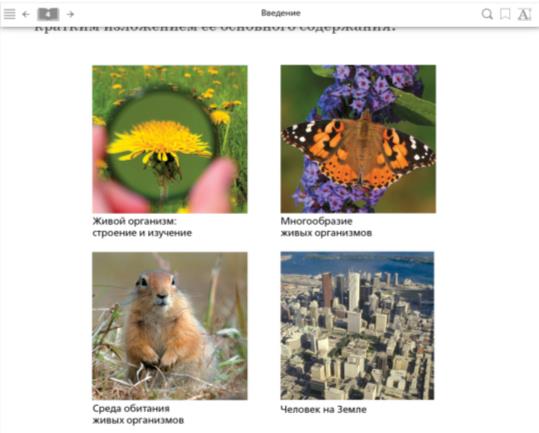 Информатика, 9 класс«Символьные строки»
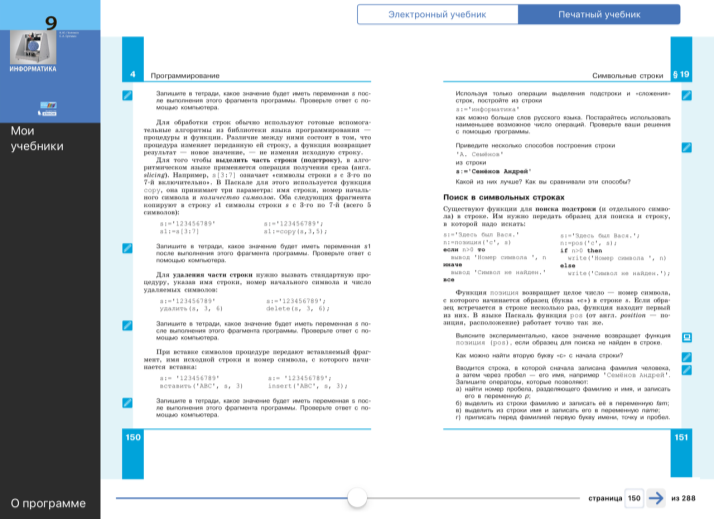 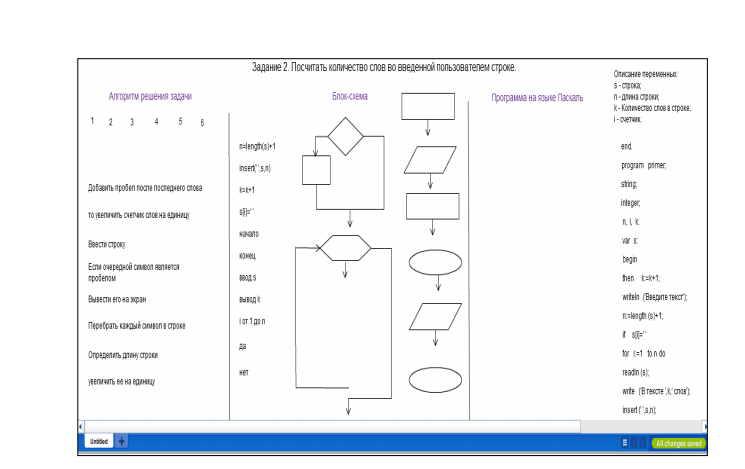 Блог
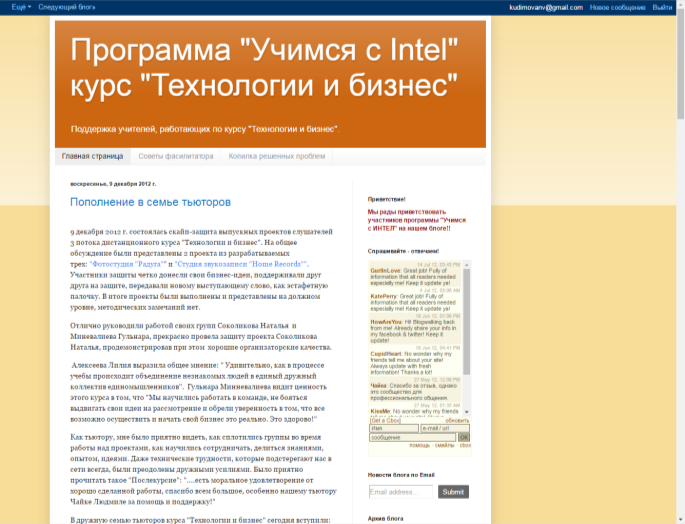 http://blogspot.com
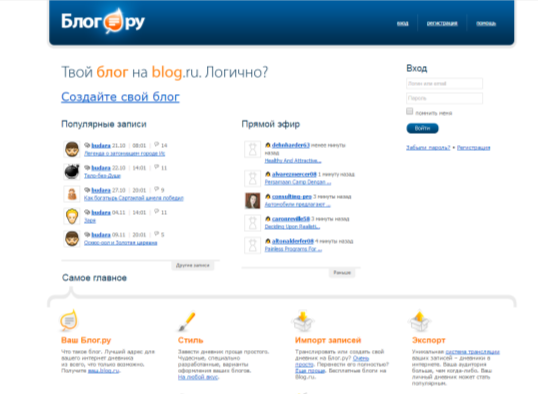 http://blog.ru
Блог
Ведение дневников, создание тем для дискуссий и обсуждений, выставка работ
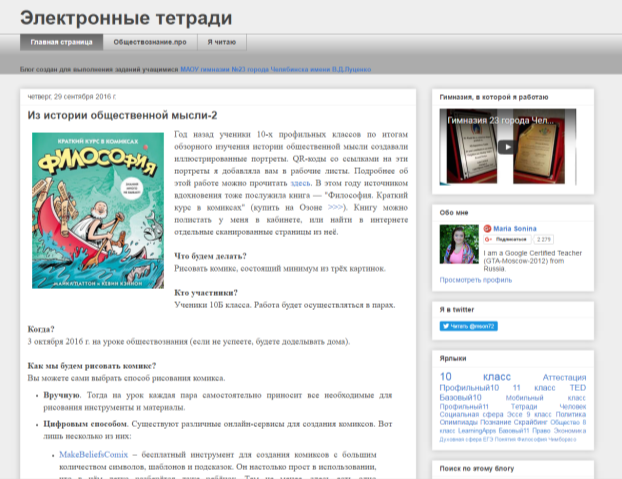 Информатика, 5 классРабота в графическом редакторе
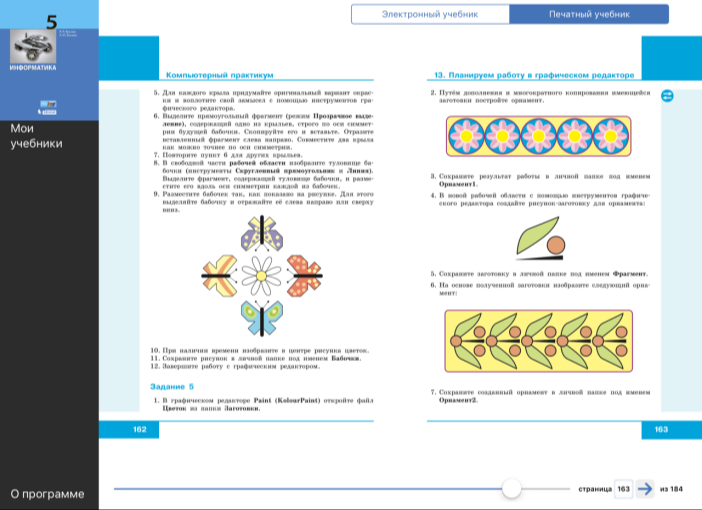 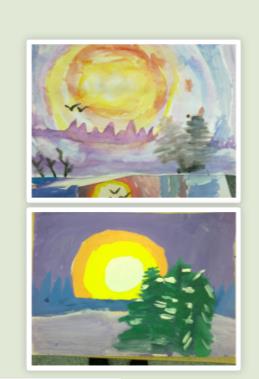 Физика, 9 классАтомное ядро и ядерная энергетика
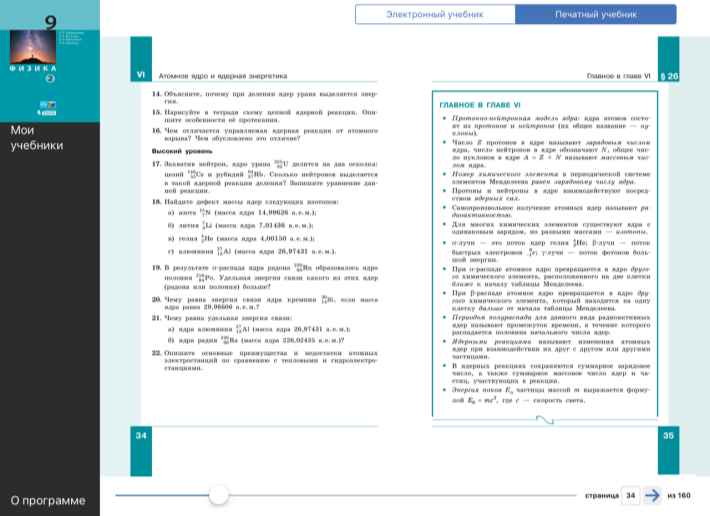 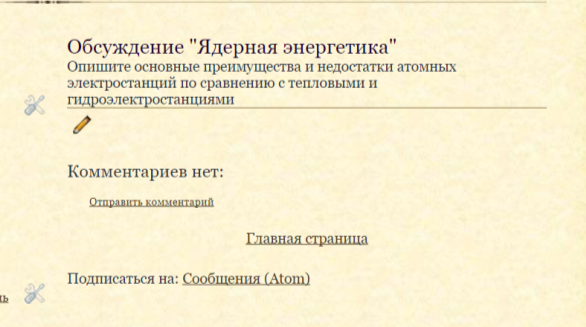 Закладки
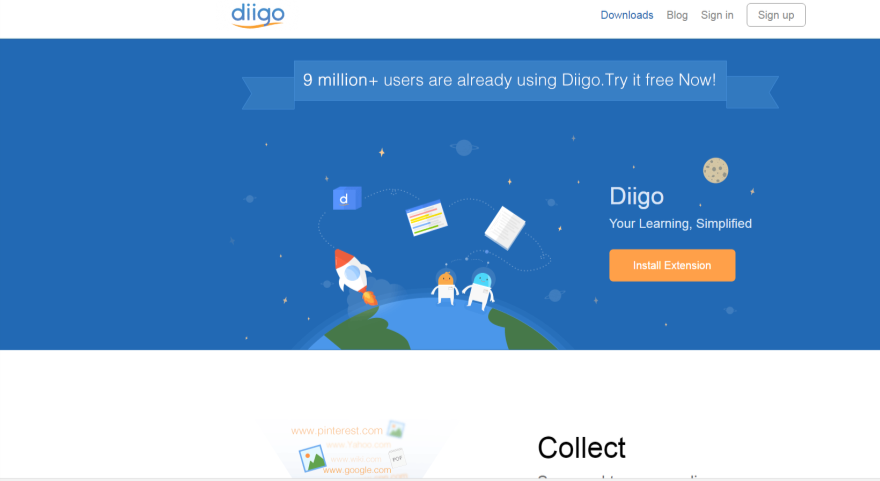 https://www.diigo.com/
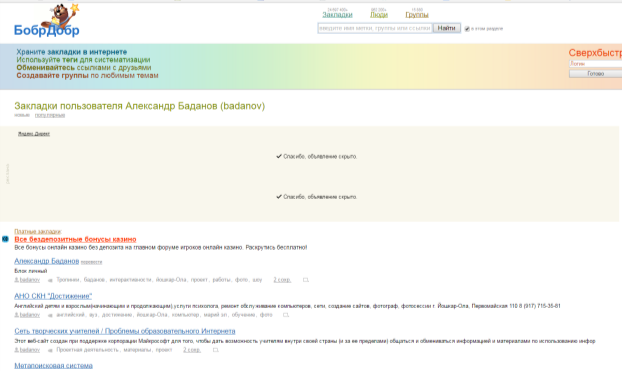 http://bobrdobr.ru
Математика, 5 класс«Равные фигуры»
Организация к каждому уроку коллекции ссылок.
Для наполнения портфолио
Для коллективной работы в исследовательском или ином проекте
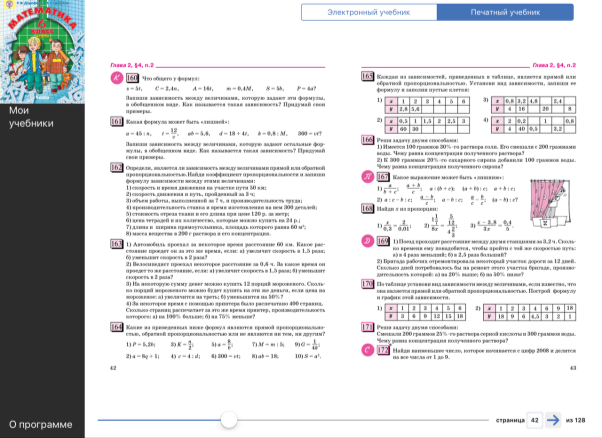 https://www.diigo.com/
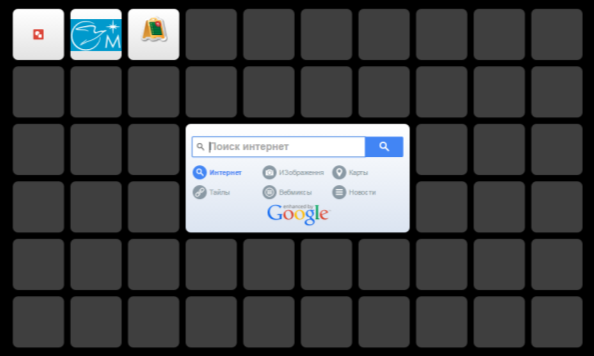 Карты
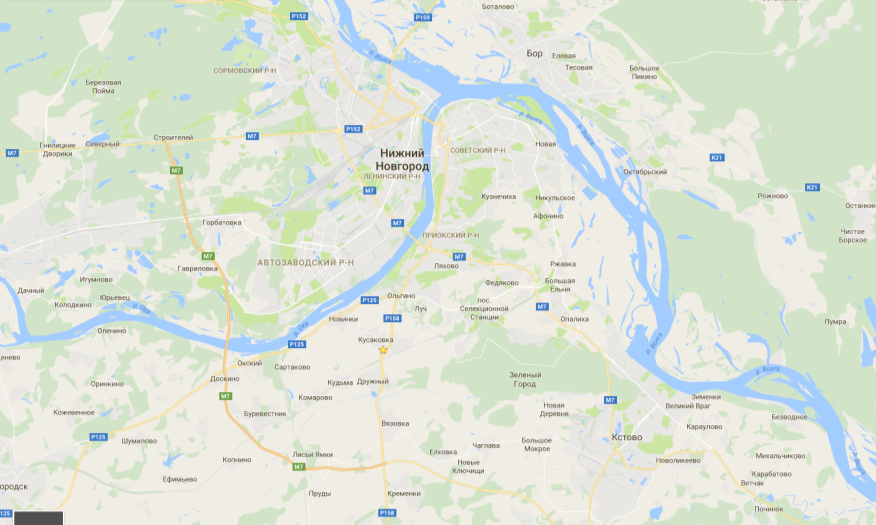 http://maps.google.ru
https://www.diigo.com/
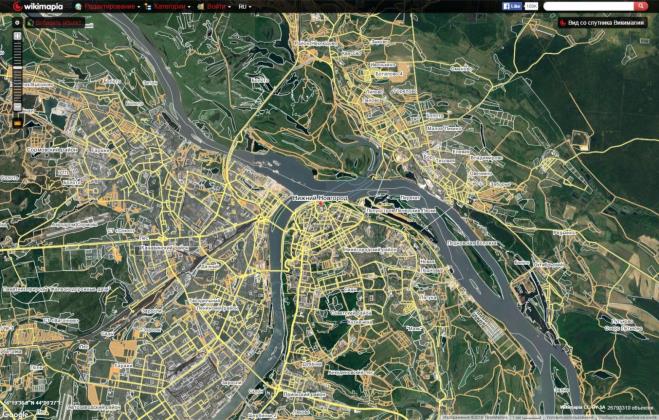 http://wikimapia.org
Физика – География – Математика
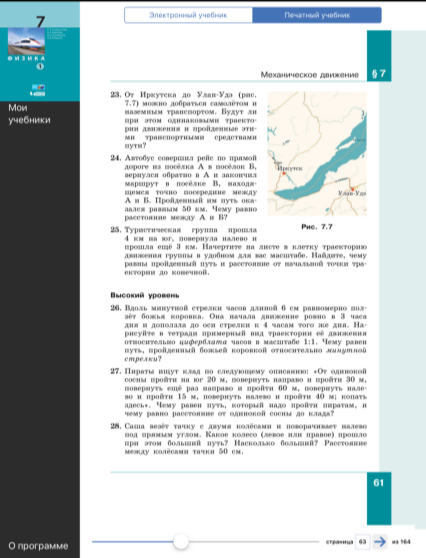 Составить совместную карту на которой отобразить траектории движения различными видами транспорта (указав расстояние, время, а также стоимость передвижения)
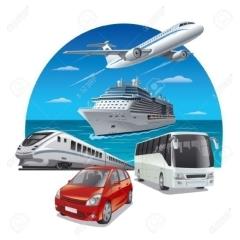 Английский язык «Достопримечательности Лондона»
Привязка к карте информации об объектах, создание маршрутов, экскурсий
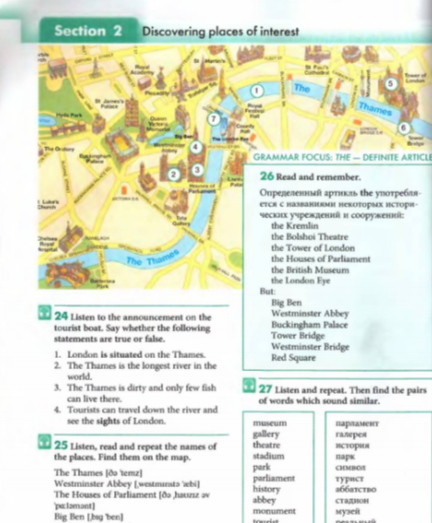 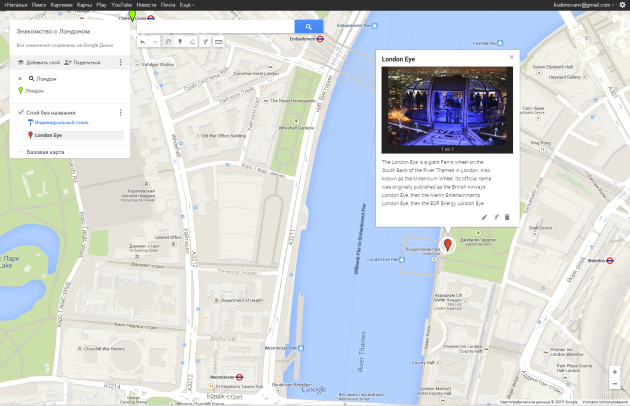 Литература «Война и мир»
Отображение на совместной карте маршрутов передвижения героев
Цитаты из произведения
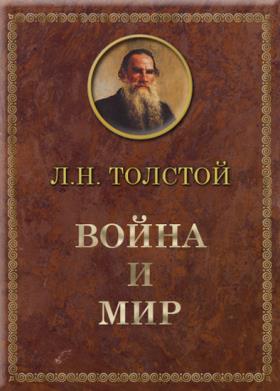 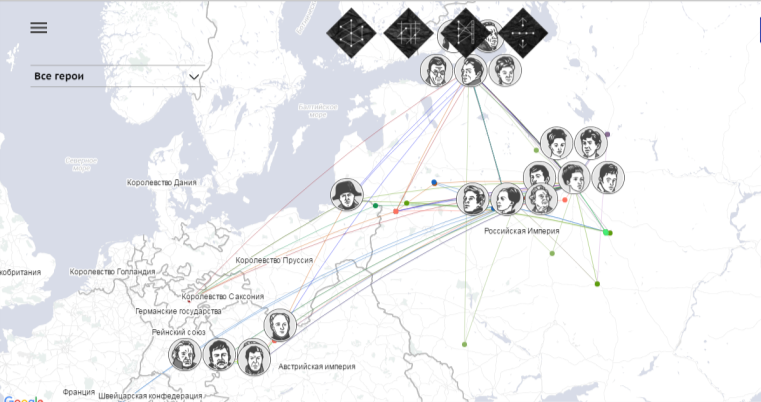 Ленты времени
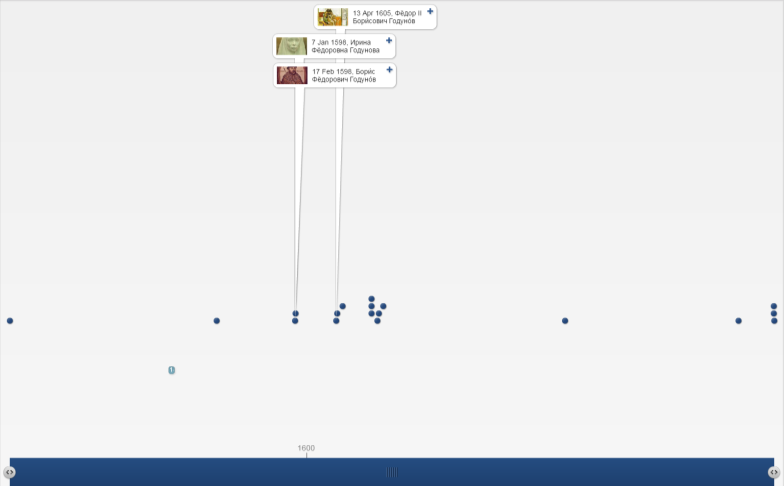 http://www.timetoast.com/
http://timerime.com
Информатика, 10 классЭтапы развития компьютерной техники
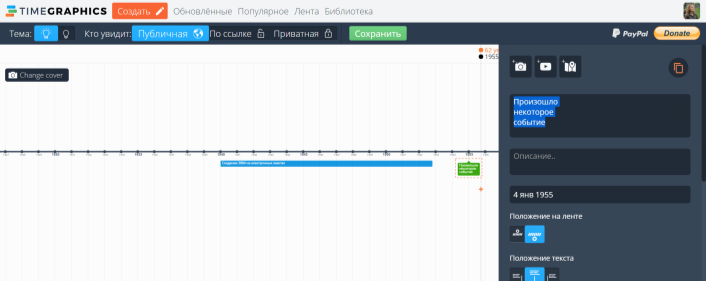 Физика, 8 классЭлектрические явления
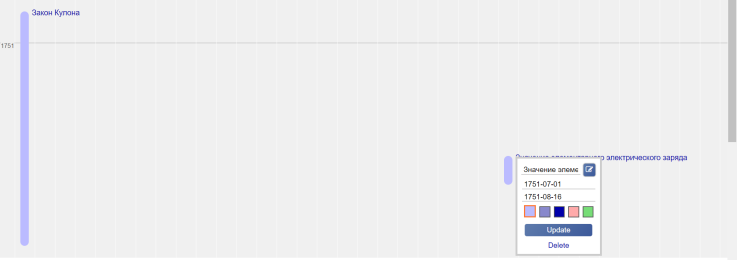 Искусство Творчество «Леонардо да Винчи»
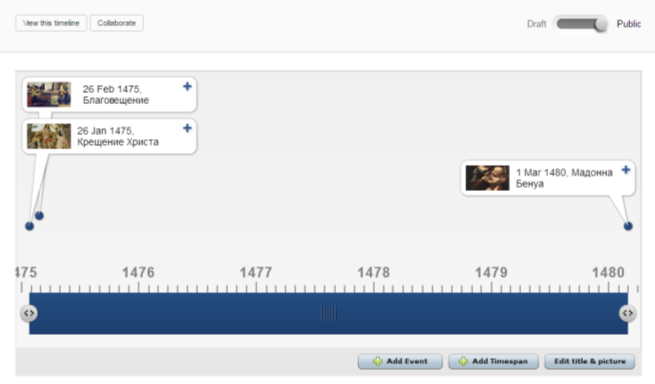 Трудности урока
Доступ к сети Интернет
Распределение задач 
Уважение к работе одноклассников
Соблюдение требований СанПин
Временные рамки работы над заданием
Требования СанПин
ПОСТАНОВЛЕНИЕ от 24 ноября 2015 года N 81 О внесении изменений N 3 в СанПиН 2.4.2.2821-10 "Санитарно-эпидемиологические требования к условиям и организации обучения, содержания в общеобразовательных организациях"
Продолжительность непрерывного использования компьютера с жидкокристаллическим монитором на уроках составляет: 
для учащихся 1 - 2-х классов - не более 20 минут, 
для учащихся 3 - 4 классов -  не  более   25 минут, 
для учащихся 5 - 6 классов - не  более  30  минут,  
для   учащихся 7 - 11 классов - 35 минут.

Непрерывная продолжительность работы обучающихся непосредственно с интерактивной доской на уроках:
в 1 - 4 классах не должна превышать 5 минут,  
в 5-11  классах - 10  минут.   

Суммарная продолжительность использования интерактивной доски на уроках 
в 1 - 2 классах составляет не более 25 минут, 
3 - 4 классах и старше - не более 30 минут 
С целью профилактики утомления обучающихся не допускается использование на уроке более двух видов средств электронного обучения
СПАСИБО ЗА ВНИМАНИЕ!
Наталья Кудимова, почетный работник общего образования РФ, учитель информатики высшей категории

E-mail: kudimovanv@gmail.com

Skype: sch14balakhna